Clinical Laboratory Hematology
Primary Hemostasis
Copyright © 2020, 2015, 2012 Pearson Education, Inc. All Rights Reserved
Objectives-Level I One
31.1.1. Define hemostasis, blood coagulation, and thrombosis.
31.1.2. Explain the general interaction of the systems involved in maintaining hemostasis.
31.1.3. Differentiate the primary hemostatic plug from the secondary hemostatic plug.
31.1.4. Name the three types of blood vessels and explain the general roles of the vasculature and normal endothelial cells in aiding and preventing the activation of the hemostatic system.
31.1.5. Describe the role of the primary hemostatic plug in the cessation of bleeding
31.1.6. Identify and define the steps in the normal sequence of events of platelet activation following injury to the endothelium.
31.1.7. Distinguish the events that occur in primary hemostasis from those that occur in secondary hemostasis.
Objectives-Level II Two
31.2.1. Identify key histological features of each type of blood vessel, and explain the metabolic functions of endothelial cells in hemostasis.
31.2.2. Correlate various platelet ultrastructural features with their functions.
31.2.3. Identify three key substances stored in platelet dense granules and five key substances stored in platelet ɑ-granules and explain the role of each in hemostasis.
31.2.4. Describe the biochemical roles of the secreted contents of the platelet granules in hemostasis.
31.2.5. Outline steps platelets undergo in forming the primary hemostatic plug, including the biochemical mediators necessary for platelet adhesion, platelet aggregation, and platelet secretion.
31.2.6. Identify platelet agonists and predict their effect on platelet function.
31.2.7. Correlate activation with changes in the platelet ultrastructure and biochemistry.
31.2.8. Describe the roles of the platelet in secondary hemostasis.
Hemostasis (1 of 3)
Hemostasis
Circulation property that maintains blood as a fluid within the blood vessels
Prevents excessive blood loss upon injury
Blood coagulation
Mechanism whereby the fluid plasma is transformed to a gel
Conversion of soluble protein fibrinogen to insoluble fibrin
Fibrinolysis
Dissolution of the fibrin clot
Hemostasis (2 of 3)
Hemostasis depends on interaction of:
Blood vessels
Platelets
Soluble plasma proteins
Fibrin-forming
Fibrin-lysing
Inhibitors
Hemostasis (3 of 3)
Primary hemostasis
Formation of “platelet plug”
Initially halts loss of blood
Secondary hemostasis
Reinforcement of platelet plug by fibrin formation
Figure 31-1 Stages of Hemostasis After Vascular Injury
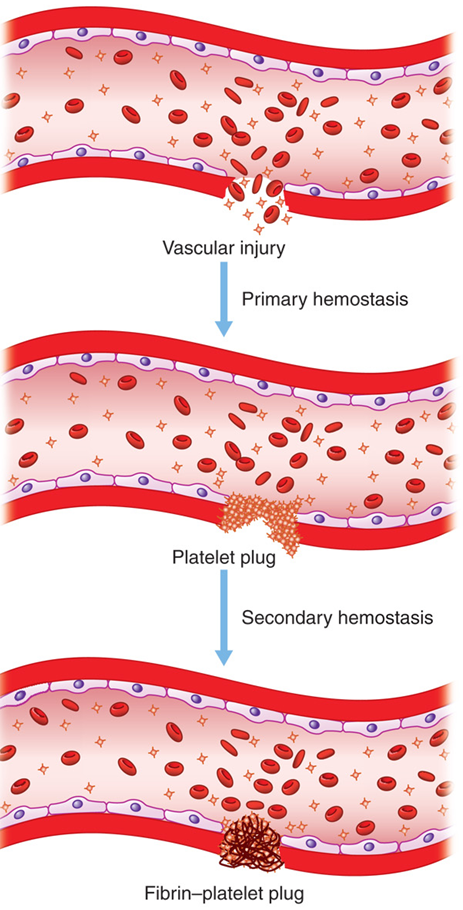 [Speaker Notes: Bleeding occurs after an injury to a blood vessel. The hemostatic system is activated to prevent excessive blood loss. Hemostasis occurs in two stages: (1) primary hemostasis when the platelets aggregate at the site of the injury and form the platelet plug (primary hemostatic plug) and (2) secondary hemostasis when fibrin develops to strengthen the platelet plug forming the fibrin-platelet plug (secondary hemostatic plug).]
Table 31-1 Components of Hemostasis
Role of the Vascular System
Vasculature
Forms an extensive distribution system for blood
Serves as a conduit in the body for
Distribution of nutrients
Transport of waste products
Allows for uninterrupted flow of blood
Maintains blood in a fluid state
Vasculature System
Consists of three types of blood vessels
Arteries
Veins
Capillaries
Vessels in which hemostasis occurs are primarily
Smallest veins (venules)
Smallest arteries (arterioles)
Table 31-2 Structure and Functions of Blood Vessels of the Microcirculation (1 of 2)
Table 31-2 Structure and Functions of Blood Vessels of the Microcirculation (2 of 2)
Structure of Blood Vessels
Central cavity
Lumen
Lined with single layer of flattened endothelial cells
Separates blood from underlying tissues
Provides protective environment for cellular elements of blood
Vessel wall of arteries and veins
Three tissue layers
Tunica intima
Tunica media-thicker in arteries than veins
Tunica adventitia
Figure 31-2
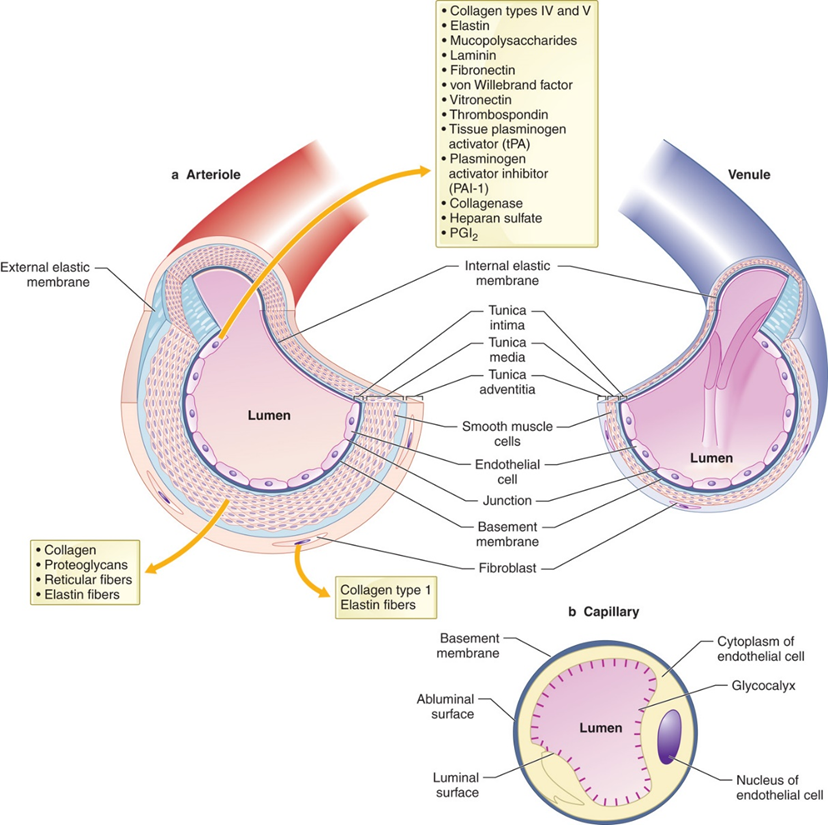 [Speaker Notes: Structure and function of the blood vessel wall, comparing and contrasting arterioles, venules, and capillaries. (a) Arterioles and venules. Endothelial cells, smooth muscle cells, and fibroblasts synthesize and secrete the components of the subendothelial matrix of connective tissue and the basement membrane proteins. The wall of arterioles is primarily composed of smooth muscle cells and contains elastin in contrast to the venule, which has only sparse smooth muscle cells. The media of arterioles is the most prominent layer; the adventitia layer is the largest in venules. (b) A capillary consists primarily of endothelial cells and basement membrane with very little connective tissue.]
Functions of Blood Vessels
Following an injury:
Vasoconstriction
Narrows vessel lumen to minimize blood loss
Brings hemostatic components (platelets and plasma proteins) into closer proximity to vessel wall
Complex mechanism which involves
Neurogenic factors
Regulatory substances
Serotonin
Thromboxane A2
Functions of Endothelial Cells (1 of 3)
Intact endothelial cell lining
Non-thrombogenic, antithrombotic, profibrinolytic
Negatively charged-repels proteins and platelets
Inhibits platelet activation/vasoconstriction by secretion of
P G I2(prostacyclin), nitrous oxide and A D Pase
Inhibits coagulation
Thrombomodulin/protein C, heparan-S O4, T F P I
Activates fibrinolysis
t P A, u P A, and u P A R
Functions of Endothelial Cells (2 of 3)
Endothelial cell lining injury
Thrombogenic, antifibrinolytic
Secretion of V W F-primary hemostasis
Production of tissue factor-secondary hemostasis
Exposure of collagen and secretion of P A F, T X A2, E T-activate platelets and bind them to vessel wall
Release of P A I-1-inhibits fibrinolysis
Functions of Endothelial Cells (3 of 3)
Non-hemostatic functions
Blood/tissue barrier
Processing of blood-borne antigens
Synthesis/secretion of
Collagen, elastin, fibronectin, laminin, vitronectin, and thrombospondin
Damaged endothelium
Thrombogenic, produces substances that
Activate platelets, coagulation proteins
Inhibit fibrinolysis
Activate platelet function and/or vasoconstriction
Figure 31-3
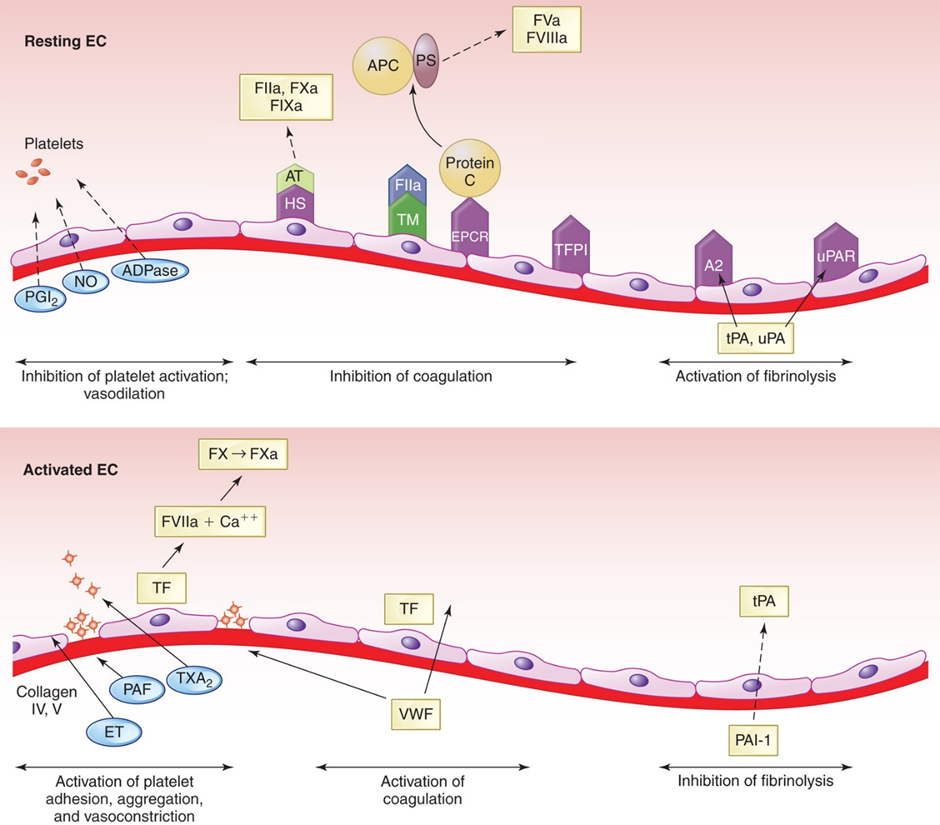 [Speaker Notes: Antithrombotic characteristics of resting endothelium versus the prothrombotic effects of damaged or activated endothelium. Resting endothelium provides an environment that inhibits activation of hemostasis. This includes secretion of substances that (1) inhibit platelet activation (PGI2, NO, ADPase); (2) inhibit coagulation (heparan sulfate as a cofactor for AT; TM for activation of protein C, which inactivates activated FVa and FVIIIa; and TFPI), and EPCR; and (3) activate fibrinolysis (tPA, A2, uPA, uPAR). When endothelium is damaged, it secretes substances that (1) activate platelets (TXA2 PAF, ET) and bind them to the vessel wall (VWF), (2) activate coagulation (TF, which initiates formation of fibrin), and (3) inhibit fibrinolysis (PAI-1). EC, endothelial cells; ET, endothelin; PGI2, prostacyclin; NO, nitric oxide; HS, heparin sulfate; AT, antithrombin; TM, thrombomodulin; APC, activated protein C; F IIa, factor IIa (thrombin); EPCR, endothelial cell protein C receptor; PS, protein S; TXA2, thromboxane A2; tPA, tissue type plasminogen activator; A2, annexin A2; uPA, urinary-type plasminogen activator; uPAR, uPA receptor; PAF, platelet activating factor; TF, tissue factor; TFPI, tissue factor pathway inhibitor; VWF, von Willebrand factor; PAI-1, plasminogen activator inhibitor-1; →, stimulation; - - -> , inhibition.]
Table 31-3 Functions of Endothelial Cells (1 of 3)
Hemostatic Functions
Table 31-3 Functions of Endothelial Cells (2 of 3)
Table 31-3 Functions of Endothelial Cells (3 of 3)
Non-hemostatic Functions
Platelets in Hemostasis
Primary Hemostasis
Platelets
Interact with injured vessel wall
Interact with one another
Produce the primary hemostatic plug
Primary platelet plug
Fragile
Can easily be dislodged from the vessel wall
Platelets
Anucleate cytoplasmic fragments with azurophilic granules
Released into circulation from B M megakaryocytes
Production regulated by T P O
7-10 day life span
Circulate in “resting” state-disc shaped with smooth regular surface
Repel one another and have minimal interaction with vessel wall
Platelet Activation
On injury
Platelets become “activated”
Undergo shape and biochemical changes
Interact with vessel wall and other platelets
Form primary hemostatic plug
Platelet Ultrastructure
Four zones
Peripheral
Structural
Organelle
Membrane systems
Figure 31-4 Diagram of Platelet Ultrastructure
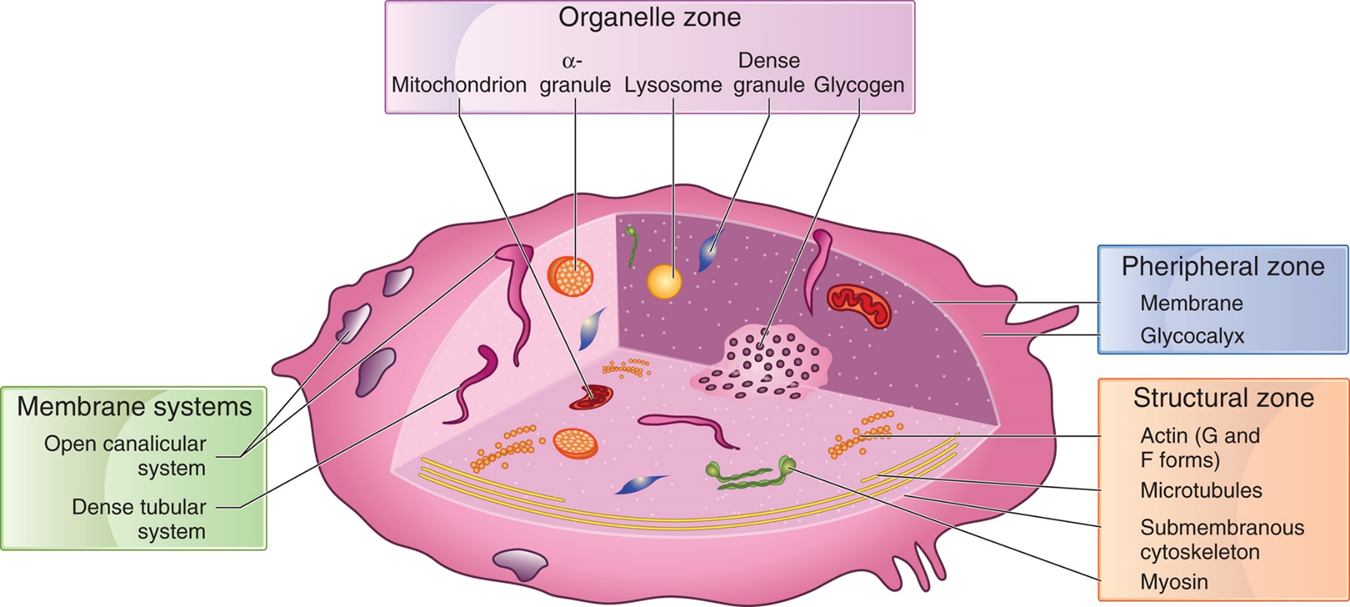 Table 31-4 Platelet Ultrastructure and Functions (1 of 2)
Table 31-4 Platelet Ultrastructure and Functions (2 of 2)
Platelets-Peripheral Zone (1 of 4)
Glycocalyx (surface coat)
Made up of:
Glycolipids
Glycoproteins
Mucopolysaccharides
Adsorbed plasma proteins
Factor V, vWF, fibrinogen
Responsible for negative charge of platelet surface
Some proteins act as receptors for platelet activation
Platelets-Peripheral Zone (2 of 4)
Plasma membrane-phospholipid bilayer
Asymmetric arrangement
Negatively charged phospholipids on inner bilayer
Neutral phospholipids on outer bilayer
During activation
Scramblase moves negatively charged phospholipids to platelet surface
Facilitates interaction with plasma proteins
Contains integral proteins
Receptors for V W F, fibrinogen, collagen, thrombin, fibronectin, and vitronectin
Platelets-Peripheral Zone (3 of 4)
Membrane receptors
G P I b
Complexed with G P I X and G P V
G P I b together with G P I X is the major platelet receptor for V W F
Composed of an α-chain and a β-chain
Major receptor for V W F; receptors for thrombin and ristocetin
Binding sites located on major extracellular portion-glycocalicin
Functions in platelet adhesion
Platelets-Peripheral Zone (4 of 4)
Membrane receptors
G P I I b/I I I a complex
Major receptor for fibrinogen
Also binds V W F and other adhesive proteins
Inactive in resting platelets
Association of I I b and I I I a occurs after platelet activation
Table 31-5 Platelet Receptors (1 of 2)
Table 31-5 Platelet Receptors (2 of 2)
G P, glycoprotein; C D, cluster of differentiation
Figure 31-5 Structure of Platelet Membrane Glycoproteins
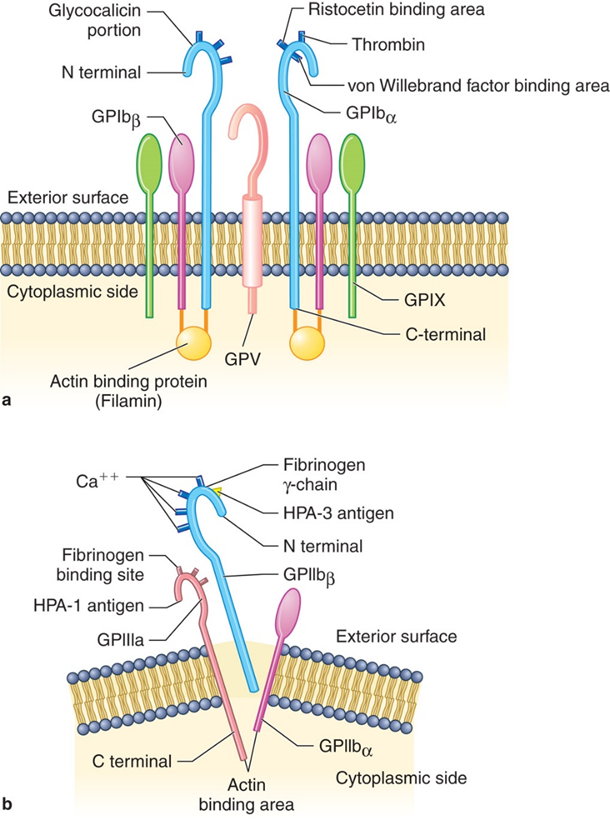 [Speaker Notes: (a) Glycoprotein Ib is composed of an - and a -chain. Both span the phospholipid bilayer. The -chain is larger and contains the binding sites for thrombin, ristocetin, and VWF. Actin-binding protein (filamin) is attached to the cytoplasmic side. Glycoprotein IX and glycoprotein V associate with glycoprotein Ib in the platelet membrane. (b) Glycoproteins IIb and IIIa associate in a complex after platelet activation. Binding sites for fibrinogen as well as platelet-specific antigens are present. Cytoplasmic portions of each component have binding areas for actin.]
Figure 31-6 Activation of G P I I b/I I I a
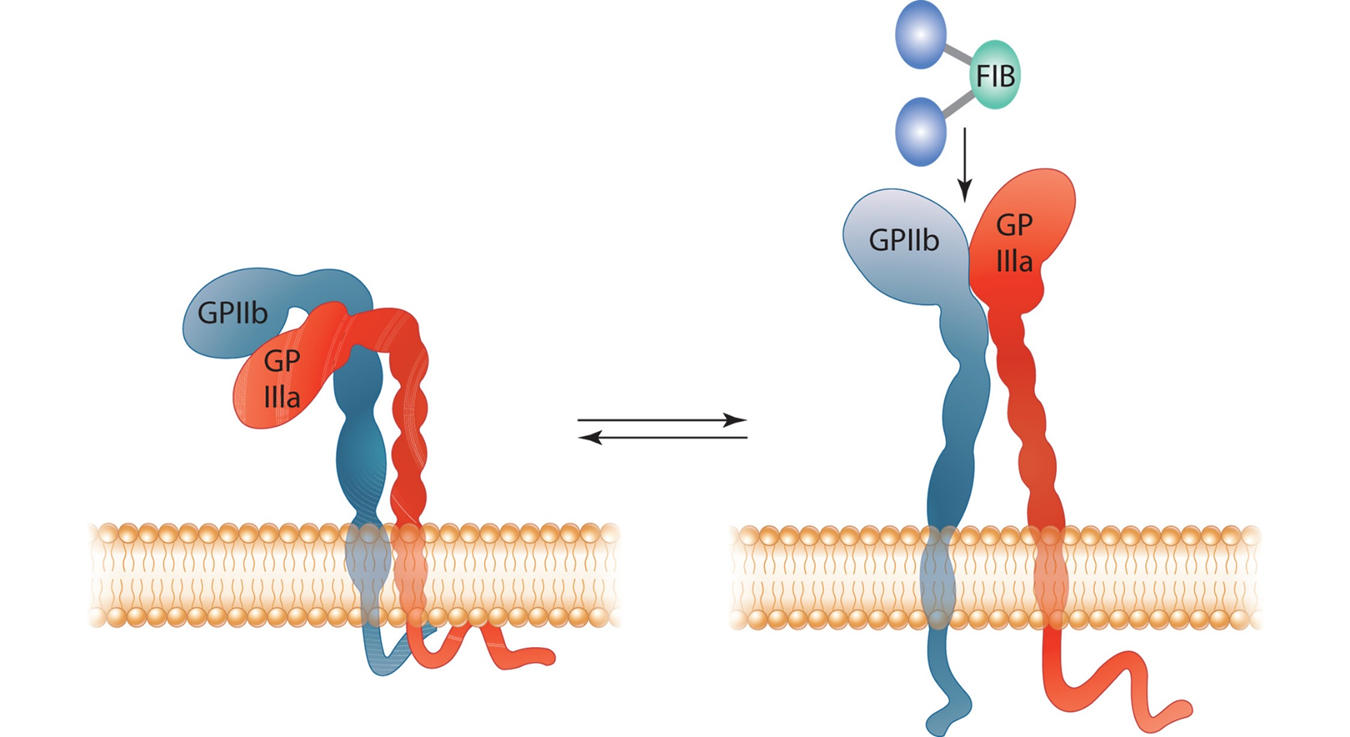 [Speaker Notes: (a) Inactive GPIIb/IIIa as found in inert platelets: complex is bent or folded in an inactive conformation and has low affinity for fibrinogen in solution. (b) Activated form of GPIIb/IIIa displays significantly enhanced fibrinogen-binding affinity: activated GPIIb-IIIa exists as an “open” conformation, with the receptor “head” extended and the two “tails” separated further apart.]
Platelets-Structural Zone
Supports membrane and stabilizes shape
Consists of
Microtubules (M T)
Composed of tubulin
Stabilize discoid shape
Consists of:
Microfilaments and intermediate filaments
Composed primarily of actin
Form cytoskeleton which forms pseudopods during platelet activation and shape change
Platelets-Organelle Zone (1 of 2)
Granules
Dense granules
Appear dense in electron microscopy
Contain A D P/A T P, C a++, serotonin
α-granules (α G)
Most numerous
Contain hemostatic/inhibitor/adhesive proteins
Fibrinogen, F V, F X I, F X I I I, P A I, V W F
Other proteins
P F4, V E G F
Table 31-6 Composition and Functions of Platelet Dense Granule Contents
Table 31-7 Composition and Functions of Platelet α-Granule Proteins (1 of 2)
Table 31-7 Composition and Functions of Platelet α-Granule Proteins (2 of 2)
P D G F, platelet-derived growth factor (P D G F)’ T G F β), transforming growth factor-β; E G F, epidermal growth factor; I G F, insulin-like growth factor; V E G F, vascular endothelial growth factor.
Platelets-Organelle Zone (2 of 2)
Lysosomes
Contain hydrolytic enzymes
Release associated with strong platelet agonists
Peroxisomes
Involved in fatty acid oxidation, synthesis of platelet activating factor (P A F)
Platelets-Membrane Systems
Open canalicular system (O C S)
Series of surface connected channels
Originate from invagination of plasma membrane
Provides route for substances entering and leaving platelet interior
Dense tubular system (D T S)
Originates from endoplasmic reticulum of M K
Storage site for C a++
Major site of prostaglandin and T X A2
Platelets-Functions (1 of 11)
Maintain vascular integrity
Contain cytokines and growth factors that are released upon activation
Form primary hemostatic plug when activated
Provide surface for coagulation protein interaction and fibrin generation
Secondary hemostatic plug
Promote tissue repair and healing
Inflammation
Innate and adaptive immune responses
Interact with leukocytes
Platelets-Functions (2 of 11)
Primary hemostatic plug formation
Platelet activation-vessel injury
Adhesion
Activation and shape change -“contraction”
Secretion
Aggregation
Figure 31-8 Diagram of Platelets Forming the Primary Hemostatic Plug
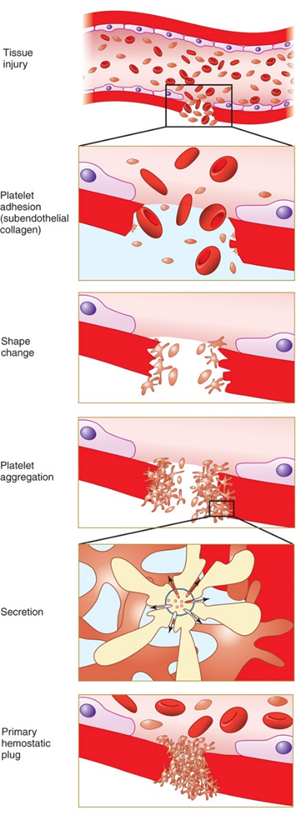 [Speaker Notes: Tissue injury causes platelets to adhere to subendothelial structures including collagen. Shape change, secretion of granule contents, and aggregation follow. Additional platelets become activated by the secreted substances and clump together, eventually forming a mechanical barrier that halts the flow of blood from the wound.]
Platelets-Functions (3 of 11)
Adhesion
Initial response to vessel wall injury
Attachment of platelets to subendothelial collagen via platelet membrane receptors
G P I a/I I a and G P V I mediate binding at low shear rates
High shear rates require V W F and G P I b/I X
V W F
Multimeric protein stored in Weibel-Palade bodies of E Cs and α-granules
Has binding sites for G P I b/I X and collagen
Passive process
Platelets-Functions (4 of 11)
Activation
Includes:
Shape change and membrane phospholipid reorganization
Biochemical changes
Results in:
Generation of active G P I I b/I I I a receptors for fibrinogen-needed for aggregation
Secretion of granule content
Synthesis by platelets of T X A2 from A A
Platelets-Functions (5 of 11)
Agonists
Bind to platelet surface via receptor
Induce platelet activation
Platelet derived agonists
A D P
Serotonin
P A F (platelet activating factor)
T X A2-produced by activation of platele cyclooxygenase/arachidonate pathway
Platelets-Functions (6 of 11)
Agonists
Nonplatelet derived agonists
Collagen
Thrombin
Epinephrine
Platelets-Functions (7 of 11)
Strong agonists-collagen, thrombin
Can activate full range of platelet functions
Do not require
Cyclooxygenase activity
Release of A D P from dense granules
Weak agonists
Initiate platelet activation
Require platelet release of A D P and/or synthesis and release of endogenous T X A2
Table 31-8 Platelet Agonists and Their Platelet Receptors
*Strong agonists (full activation of platelet does not require A D P release or cyclooxygenase activity).
Platelets-Functions (8 of 11)
Shape change
Change in morphology
Flattened disc-shaped cells to spiny spheres with long projections from the surface
Pseudopods, filapodia
Reorganization of cytoskeletal proteins in structural zone
Platelet organelles concentrated in center
Granules move closer to O C S
Facilitates secretion
Reorganized actin cytoskeleton provides a basis for “contraction” between platelets
Platelets-Functions (9 of 11)
Platelet secretion
Follows shape change and requires A T P
α G and D B contents released into O C S and surrounding area
A D P, T X A2, along with other products from damaged tissue and E Cs
Recruit and activate additional platelets
Results in aggregation-platelet plug formation
Figure 31-9 Platelet Shape Change After Stimulation by an Agonist
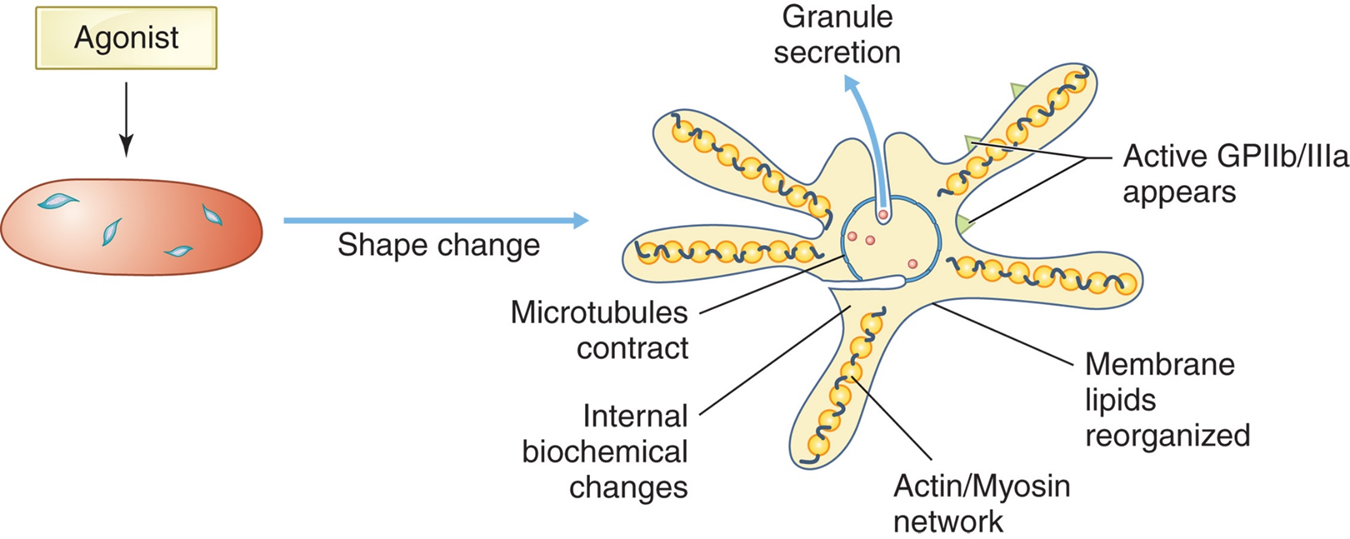 [Speaker Notes: Pseudopods develop on the platelet surface and contain a network of actin and myosin; the microtubule circumferential ring contracts; the membrane phospholipids are activated; activated glycoprotein IIb/IIIa receptors appear; internal biochemical changes occur; and granule secretion follows.]
Figure 31-7 Stages of Platelet Activation
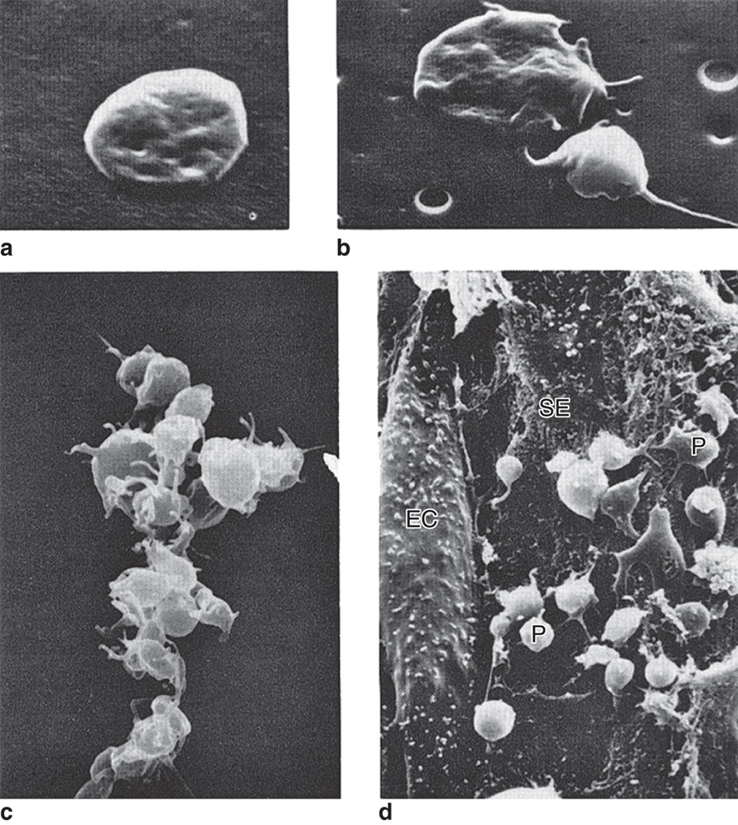 [Speaker Notes: (a) “Resting,” disc-shaped platelet. (b) Partially activated platelet (upper left) and fully activated platelet (spiny sphere-lower right). (c) Aggregate of activated platelets. (d) Platelets (P) adherent to exposed subendothelium (SE). EC, intact endothelial cells.]
Platelets-Functions (10 of 11)
Aggregation
Platelets sticking to one another
Triggered by number of agonists
A D P, T X A2, thrombin
Switch from “adhesion” (G P I b/I X) to “aggregation” (G P I I b/I I I a)
Requires C a++
Platelets-Functions (11 of 11)
Aggregation
Requires association of fibrinogen with active G P I I b/I I I a receptor
G P I I b/I I I a exists in “inactive” state
Adhesion/activation convert G P I I b/I I I a to “active” conformation
Capable of binding fibrinogen
Fibrinogen serves as bridge
Connects two adjacent platelets via interaction with active G P I I b/I I I a complexes on each
Fibrinogen and C a++ required for aggregation
Figure 31-10 Platelet Aggregation
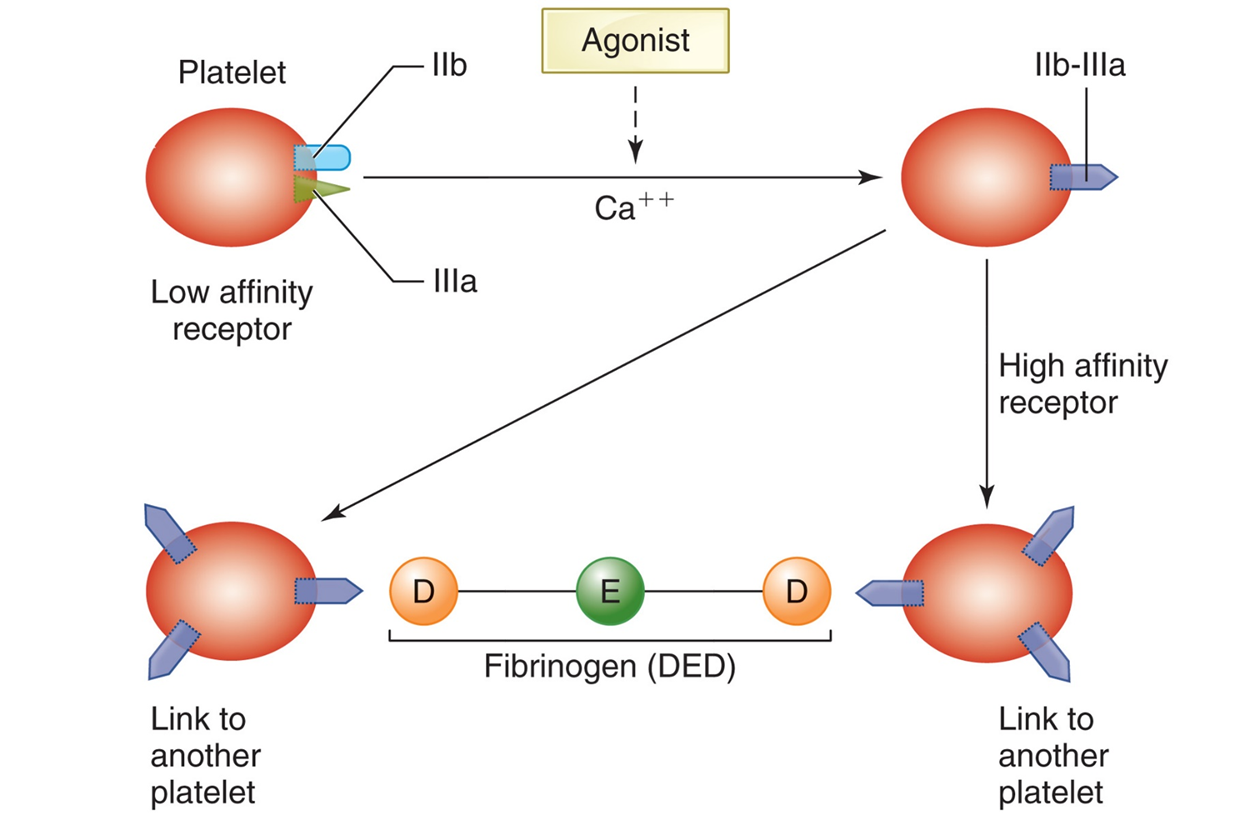 [Speaker Notes: Agonist stimulation in the presence of Ca++ causes high-affinity fibrinogen receptors, activated glycoprotein IIb/IIIa, to form on the platelet surface. Fibrinogen binds horizontally to two platelets by peptide sequences at the terminal end of its - and -chains in the D domains, one -chain to GPIIb/IIIa receptors on each platelet. Fibrinogen thus becomes a bridge between the two platelets.]
Biochemistry of Platelet Activation
G Proteins
Guanine nucleotide-binding proteins
Inner side of platelet phospholipid membrane
Inactive when G D P is bound
Active after G T P is bound
Function to facilitate the response to extracellular stimuli
Activated G-proteins activate platelet enzymes
“Second messengers”
Phospholipase C/Phosphoinositide Pathway
Activated G-proteins activate phospholipase C(P L C)
P L C
Hydrolyzes phospholipids between the glycerol backbone and the phosphate moiety
Leads to activation of phosphoinositide pathway
Promotes
Release of C a++
Granule secretion
Activation of signaling enzymes and proteins involved in cytoskeletal reorganization
Figure 31-11 Phospholipase C/Phosphoinositide Pathway
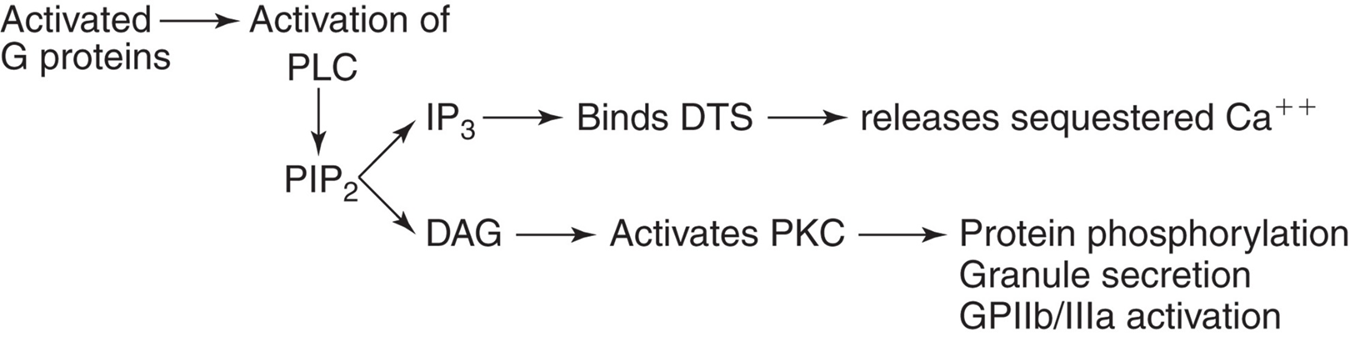 Role of C a++
Platelet activation
Transient increase in cytosolic free C a++
C a++ ions serve as:
Intracellular second messengers
Affect enzyme activity and protein-protein interactions
C a++ ion concentration increases due to:
Release from the D T S (triggered by I P3)
Influx across the plasma membrane
Effect of increased C a++
Enzymes not optimally active at resting cell C a++ levels become active
P L A2, P L C, P I kinase, M L C K
Figure 31-12 C a++ Regulation in Platelets
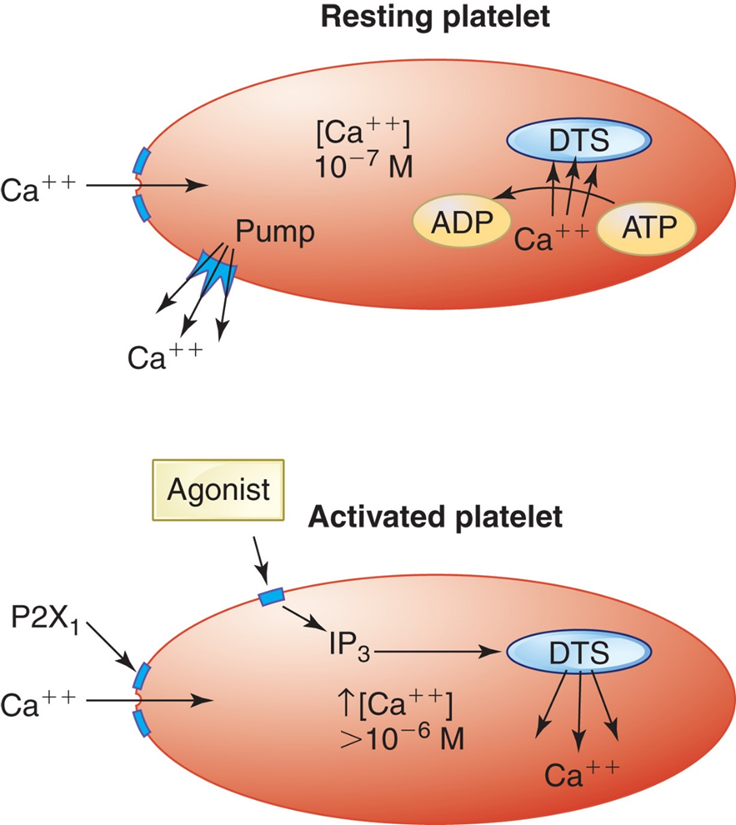 [Speaker Notes: Resting platelets maintain low levels of cytoplasmic Ca++ via active uptake by the DTS and active extrusion from the cell, probably via a Ca++ pump. These mechanisms counter a passive diffusion of Ca++ into the platelet along a concentration gradient. With activation, platelets increase intracellular cytoplasmic Ca++ due to release from the DTS (by IP3) and increase Ca++ influx (probably mediated via ATP and the P2X1 receptor). DTS, dense tubular system.]
Arachidonate Pathway
Arachidonic acid (A A)
Liberated from membrane phospholipids by hydrolytic action of phospholipase (P L A2)
Activation of P L A 2 is regulated by increase in cytosolic C a++
Cyclo-oxygenase and thromboxane synthetase convert A A to T X A 2
T X A 2 is an agonist and also enhances vasoconstriction
Aspirin irreversibly blocks cyclooxygenase and prevents synthesis of T X A 2
Cyclo-oxygenase and prostacyclin synthetase converts A A to prostacyclin (P G I2) in the E Cs
P G I2 inhibits platelet activation by increasing c A M P
Figure 31-13 Biochemical Pathways of T X A2 Formation in the Platelet
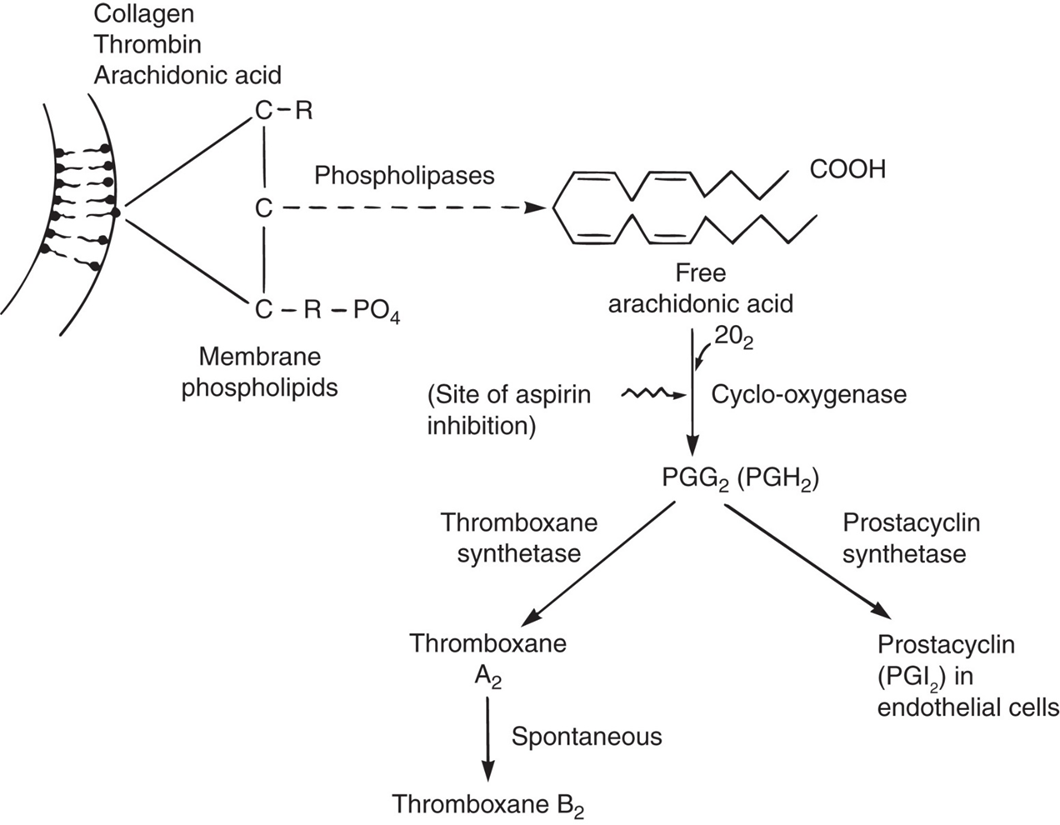 [Speaker Notes: Stimulation of platelet membranes (both intracellular granule and cytoplasmic membranes) by agonists (e.g., collagen, thrombin, arachidonic acid) liberates arachidonic acid from membrane phospholipids. Cyclo-oxygenase incorporates two molecules of oxygen, forming prostaglandin PGG2 (PGH2 in the reduced form). Thromboxane synthetase converts PGG2 to TXA2, and TXA2 is spontaneously converted to inactive thromboxane B2. Alternatively, PGG2 can be converted to PGI2, a powerful platelet inhibitor, in endothelial cells. TXA2, thromboxane A2; PGI2, prostacyclin.]
c A M P
Important negative regulator of platelet activation
Inhibits
Shape change
Platelet secretion
Integrin activation
conversion of G P I I b/I I I a to active form
Figure 31-14 Role of c A M P in Platelets
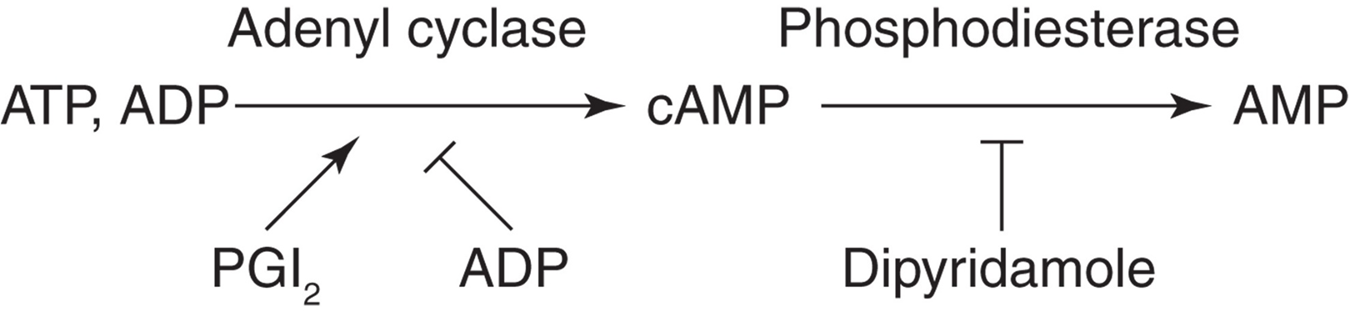 [Speaker Notes: . cAMP is a negative regulator of platelet function, inhibiting various steps of platelet activation. Adenyl cyclase converts ATP or ADP to cAMP. Subsequently, phosphodiesterase degrades cAMP to inactive AMP. PGI2, a platelet-activation antagonist, activates adenyl cyclase, whereas ADP, a potent platelet agonist, inhibits adenyl cyclase. Dipyridamole, a platelet inhibitory drug, functions by inhibiting phosphodiesterase, thereby stabilizing cAMP and preventing platelet activation. cAMP, cyclic AMP; →, stimulation; Т , inhibition.]
Figure 31-15 Schematic Diagram Showing Platelet Biochemical Changes After Activation
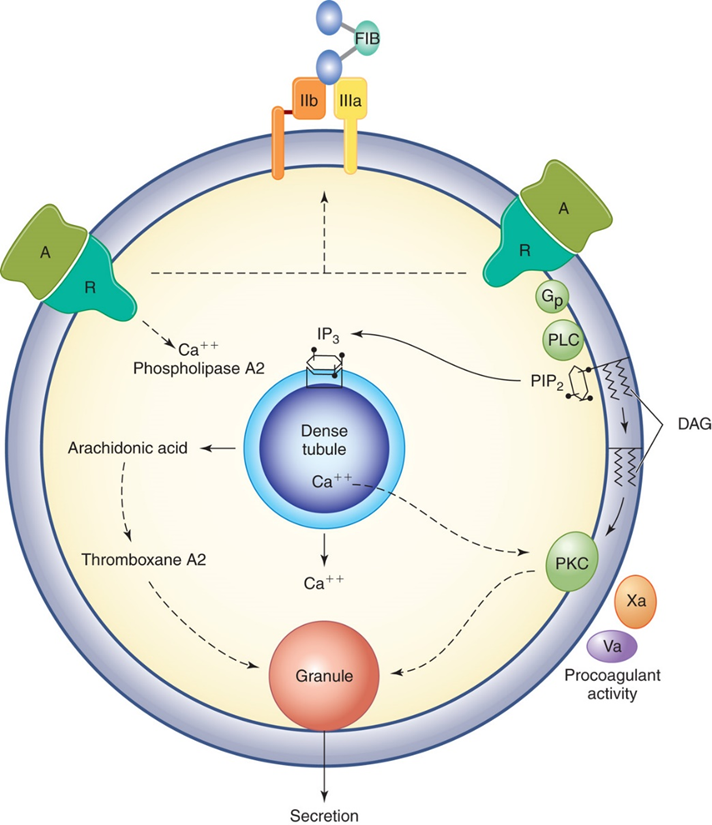 [Speaker Notes: An agonist (A) binds to a receptor (R) on the platelet. The GPIIb/IIIa complex appears soon after platelet activation with an agonist. G-proteins (Gp) on the inner part of the phospholipid membrane (linked with R) become activated and in turn activate PLC, which cleaves PIP2 to form IP3 and DAG. Subsequently, Ca++ is mobilized into the cytoplasm from the DTS. Many enzymes are activated by the increase in Ca++ including phospholipase A2. Arachidonic acid released from the membrane phospholipids is converted to thromboxane, which stimulates platelet secretion. DAG activates PKC, which contributes to granule secretion. Coagulation factors (e.g., FXa, FVa) bind to the platelet surface leading to fibrin formation. GP IIb, IIIa, GPIIa/IIIa receptor; FIB, fibrinogen; DAG, diacylglycerol; Gp, guanine nucleotide binding protein (G protein); IP3, inositol-3-phosphate; PLC, phospholipase C; PKC, protein kinase C; PIP2, phosphatidylinositol bisphosphate.]
Platelets and Secondary Hemostasis (1 of 2)
Primary platelet plug
Unstable and easily dislodged
Secondary hemostasis
Fibrin forming proteins (coagulation factors) assemble on phospholipid membrane surface of aggregated activated platelets
Stabilizes platelet plug
Localizes clotting process
Platelets and Secondary Hemostasis (2 of 2)
Procoagulant proteins cannot bind to resting platelets
Negatively charged P Ls hidden in inner half of membrane bilayer in resting platelets
Move to outer half of bilayer with platelet activation
P L rearrangement
Provides surface for coagulation factors to bind and become activated
Results in fibrin formation
Platelet-fibrin mass contracts (clot retraction)
Requires adequate number of platelets
Physiologic Controls of Platelet Activation and Aggregation
Endothelial cells
Minimize platelet contact with agonists
Produce N O and P G I2
Inhibit platelet activation
Have A D Pase which cleaves A T P and A D P
Flowing blood-dilutional affect
Short half-life of agonists
Tight controls on cytosolic [C a++]
Inability of “resting” G P I I b/I I I a to bind fibrinogen
Table 31-9 Physiologic Controls of Platelet Activation and Aggregation